立體樹的建立
2013/8/13                                                                              財金所  陳季平
摘要
以Hull-White的利率樹為基礎，建立了一個模擬浮動利率和投資資產變動的立體樹狀模型
建構利率樹
Hull-White Model
    – dr  = [θ(t ) – ar ]dt  + sdz
假定在Δt時間的利率R服從上述分配
    – Δt 為三元樹一期的時間長度
    – dR(t)= [θ(t ) – aR(t) ]dt + s dW(t)
分成下述兩個步驟:
    – dR*(t)= – aR*(t)dt + s dW(t)  (θ(t ) = 0 and r (0) = 0)
           • 建構出三元樹
    – α(t)=R(t)-R*(t)
           • 計算三元樹每個時間點所要平移的利率量
           • 藉此fit真實世界的利率結構
Example
假設：                             Zero  rate
   s = 0.01
   a  = 0.1
Dt  = 1 year
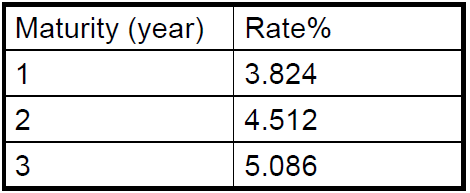 步驟一決定三元樹結構
設定垂直間距距離
設定距離中心最長間距  jmax = ceil [0.184/(aDt)] = 2
    – mean reversion
     – Branch 種類:
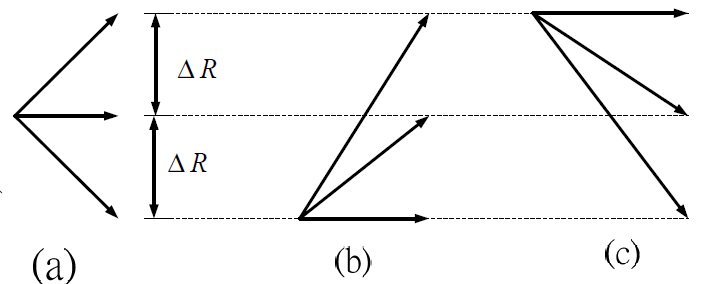 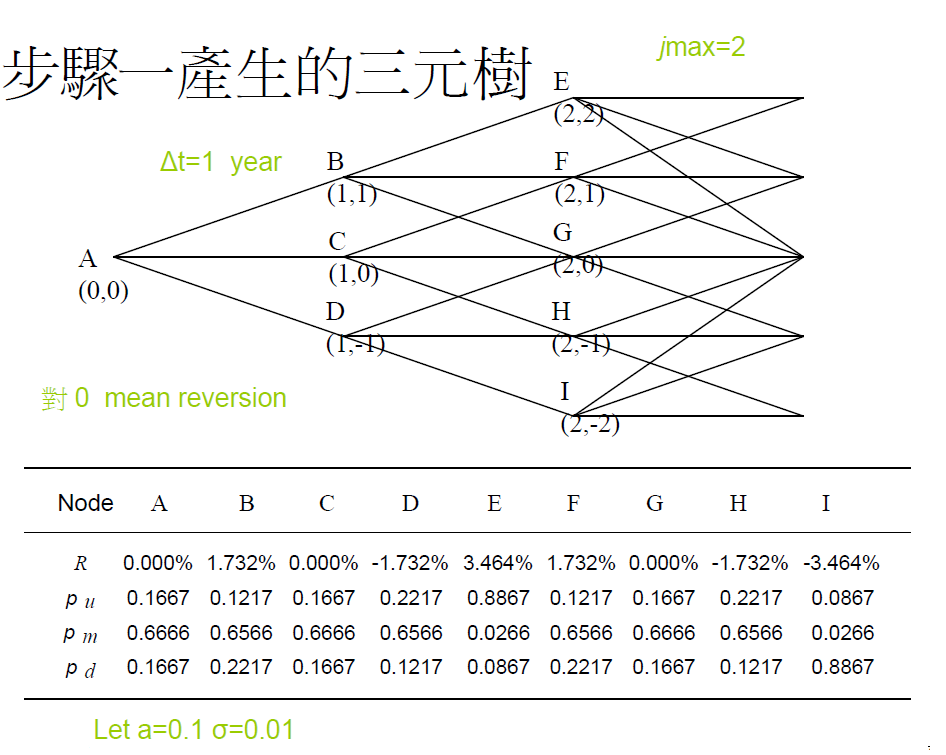 步驟一產生的三元樹
Define node (i,j) -> t=i*Dt    R*=j*D R
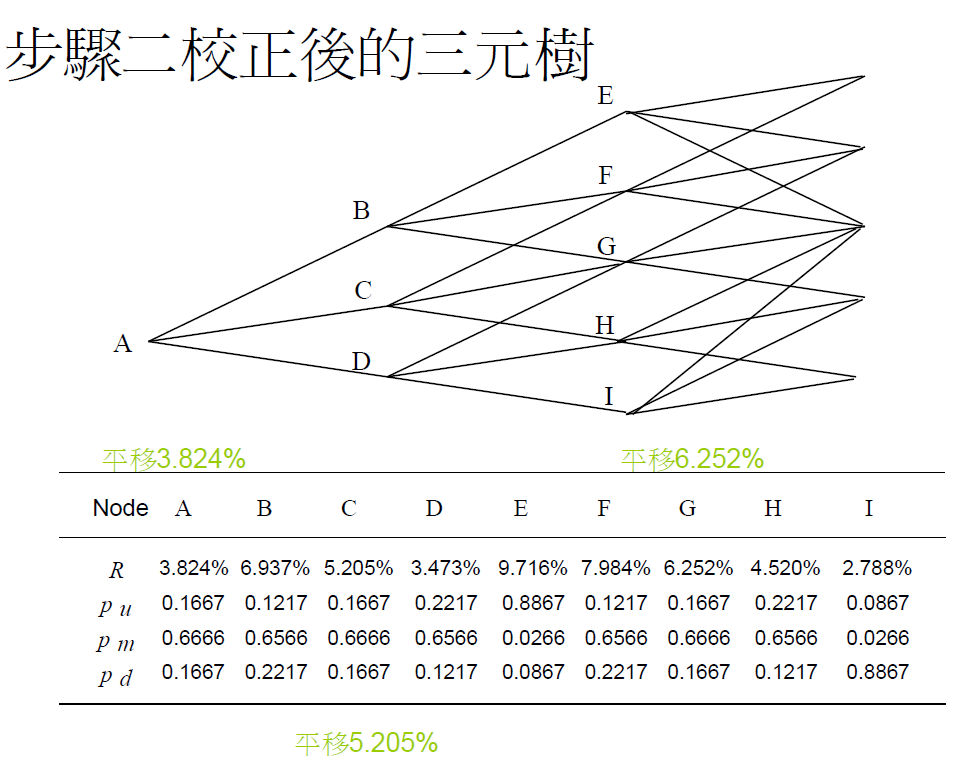 步驟一決定分支機率: Type A node
dR*(t)= – aR*(t)dt + s dW(t)
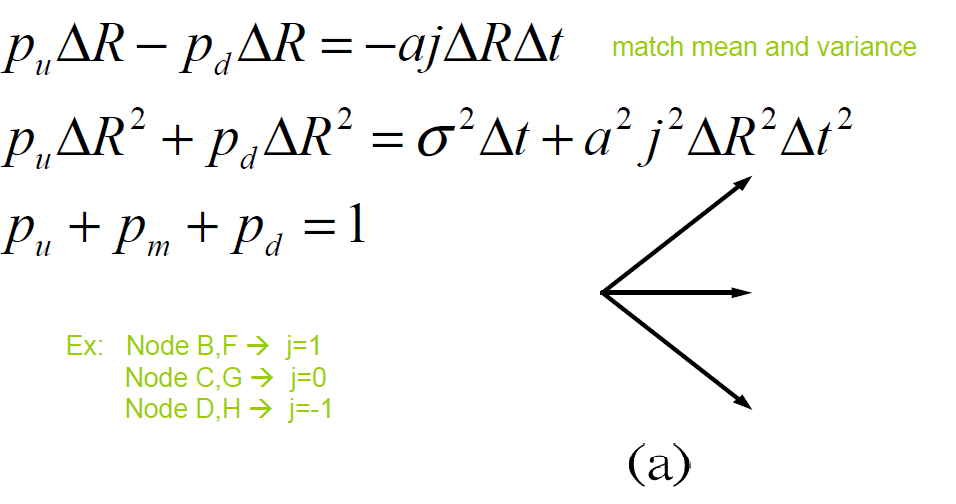 步驟一決定分支機率: Type B node
dR*(t)= – aR*(t)dt + s dW(t)
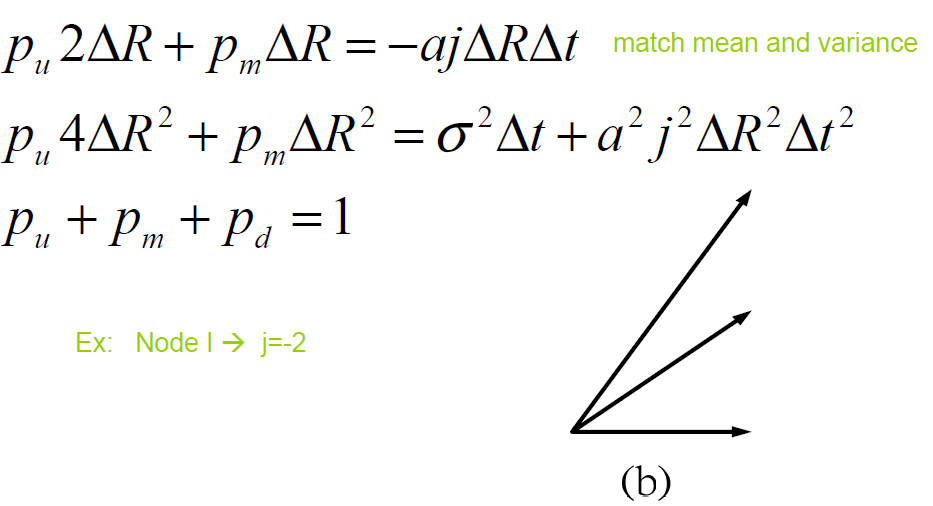 步驟一決定分支機率: Type C node
dR*(t)= – aR*(t)dt + s dW(t)
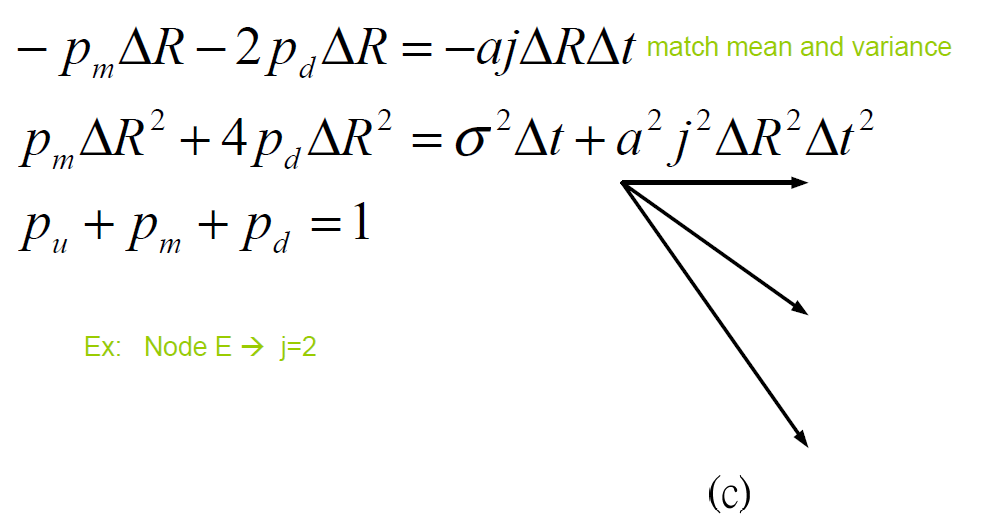 步驟二計算Qij和ai
令Qij 代表走到Node(i,j)付$1 的現值 – Q00 =1
a0 =3.824%
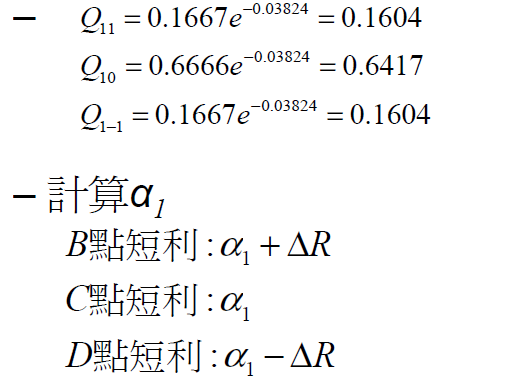 步驟二計算Qij和ai
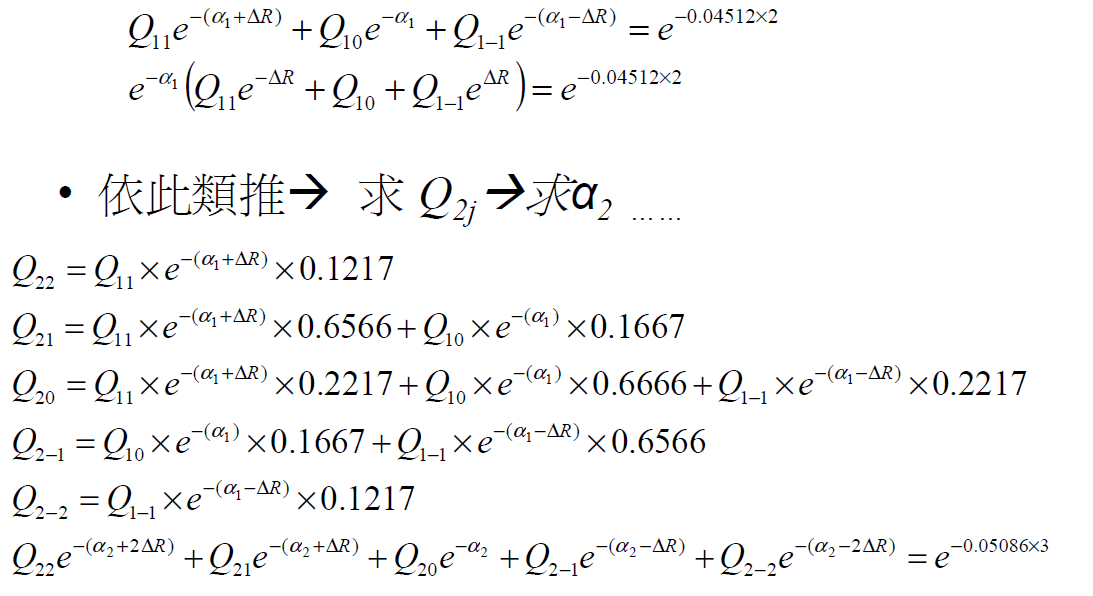 建構資產樹
根據CRR樹狀結構模擬公司資產的變動，設公司資產之隨機過程為


在風險中立測度下，求算出公司資產上漲下跌幅度與機率如下： 
上漲幅度：           下跌幅度：

上漲機率：                                    .下跌機率：1 - P
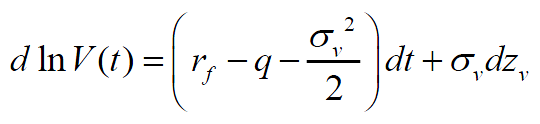 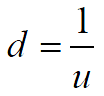 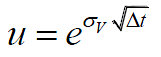 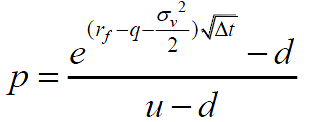 固定利率下之公司資產樹示意圖
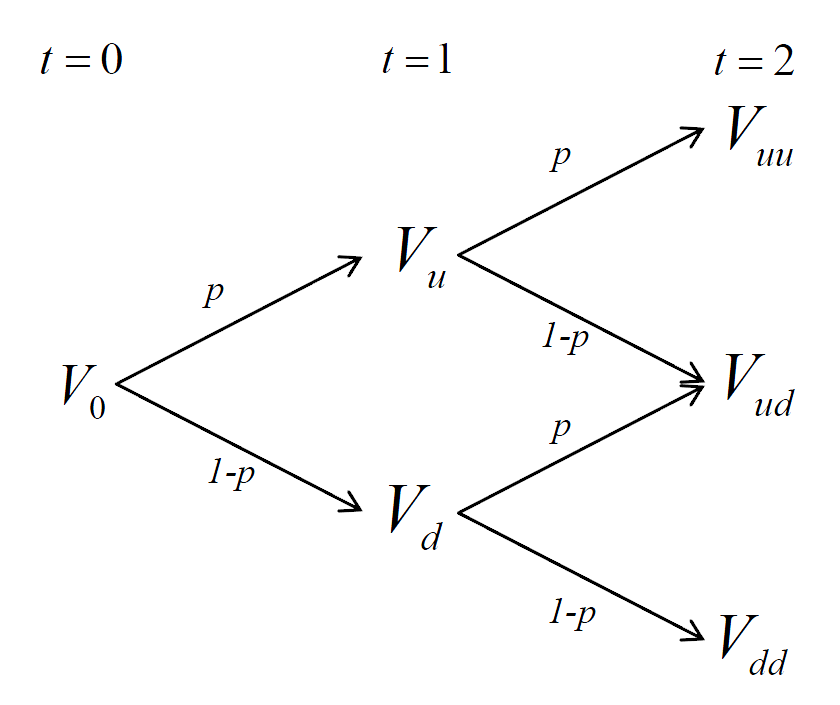 正交化
由於公司資產價值會隨利率影響，所以將公司資產之隨機過程改為


因此在建構資產樹前，需先將利率隨機過程與資產隨機過程正交化，使得兩隨機過程獨立， 在建構資產立體樹時才可將兩隨機過程的機率直接相乘。
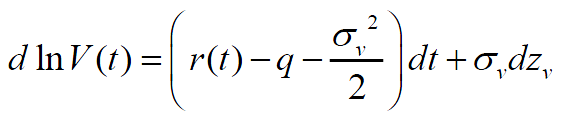 正交化
由於資產隨機過程與利率相關，因此可將公司資產之隨機過程改寫為


   note：
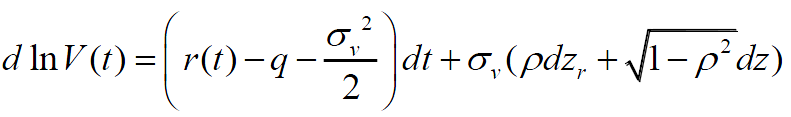 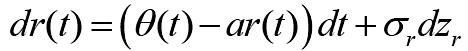 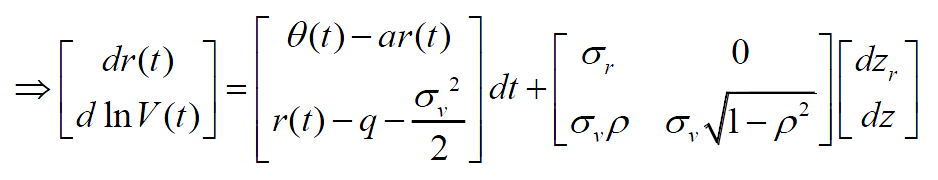 正交化
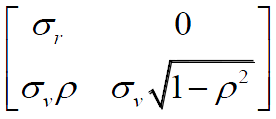 將上式左右同乘             的反矩陣

   



(為了使隨機項前的矩陣轉為單位矩陣)
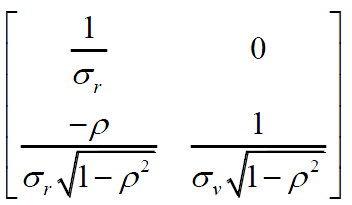 正交化
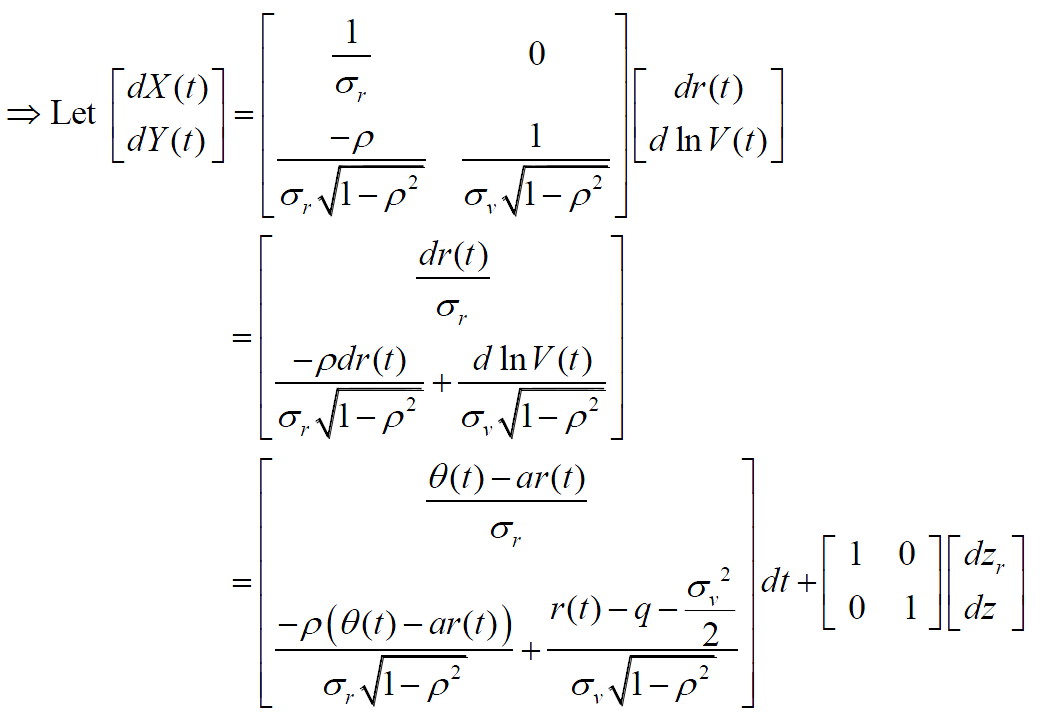 正交化
將上式積分得
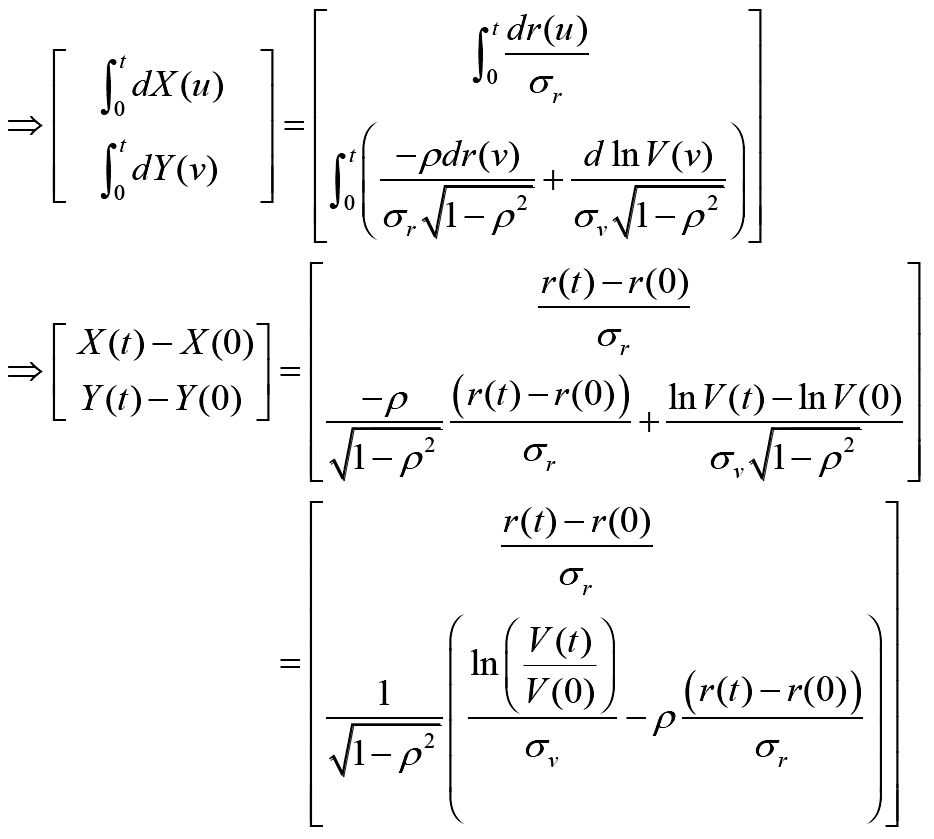 正交化
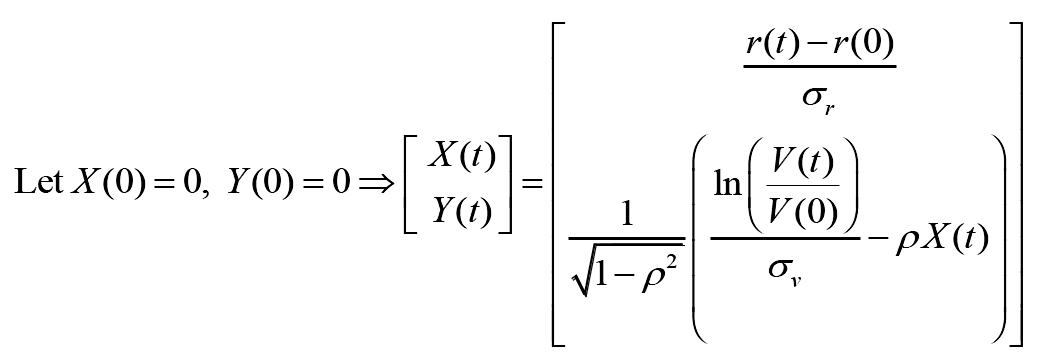 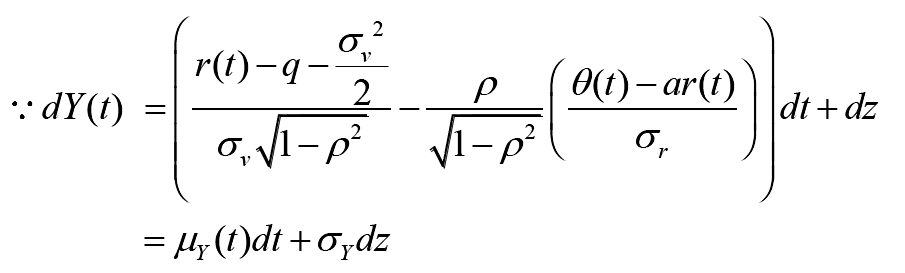 建構資產樹
由於原公司資產是由CRR 樹狀結構模擬，在轉換為隨機過程Y 後同樣也是以CRR 樹狀結構模擬，在風險中立測度下，可求算出隨機過程Y 之上漲下跌幅度與機率：
上漲幅度：        ，下跌幅度：
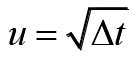 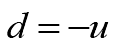 建構資產樹
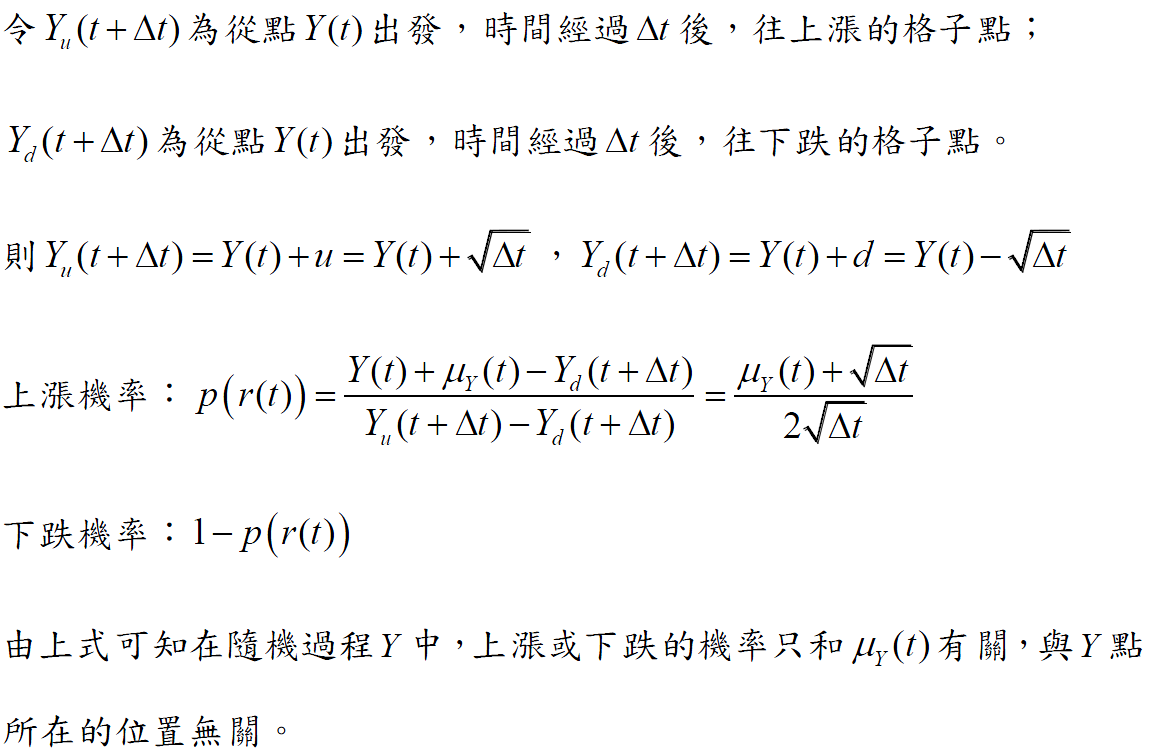 隨機過程Y之CRR樹狀結構圖
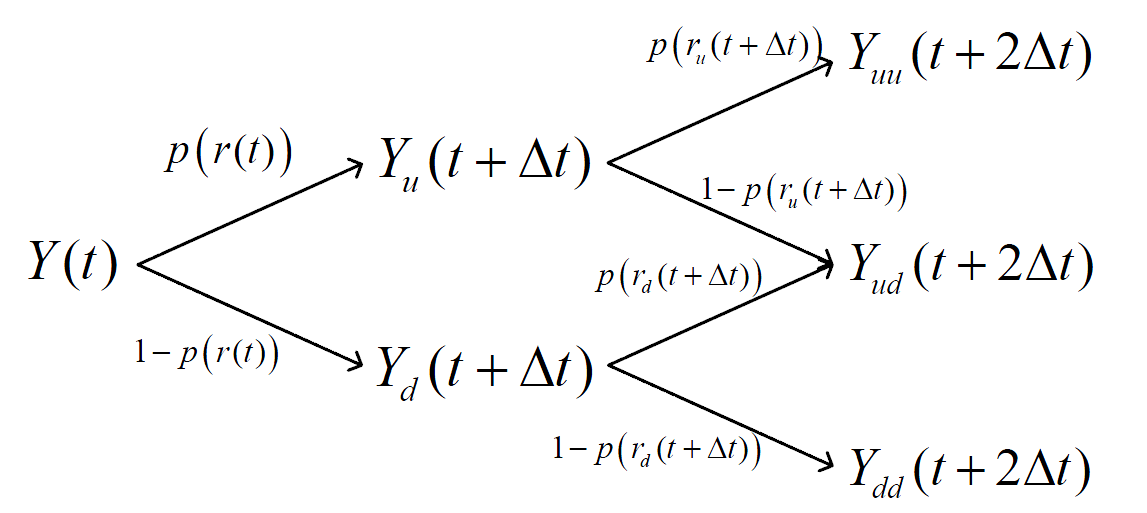 隨機過程X與Y之立體樹
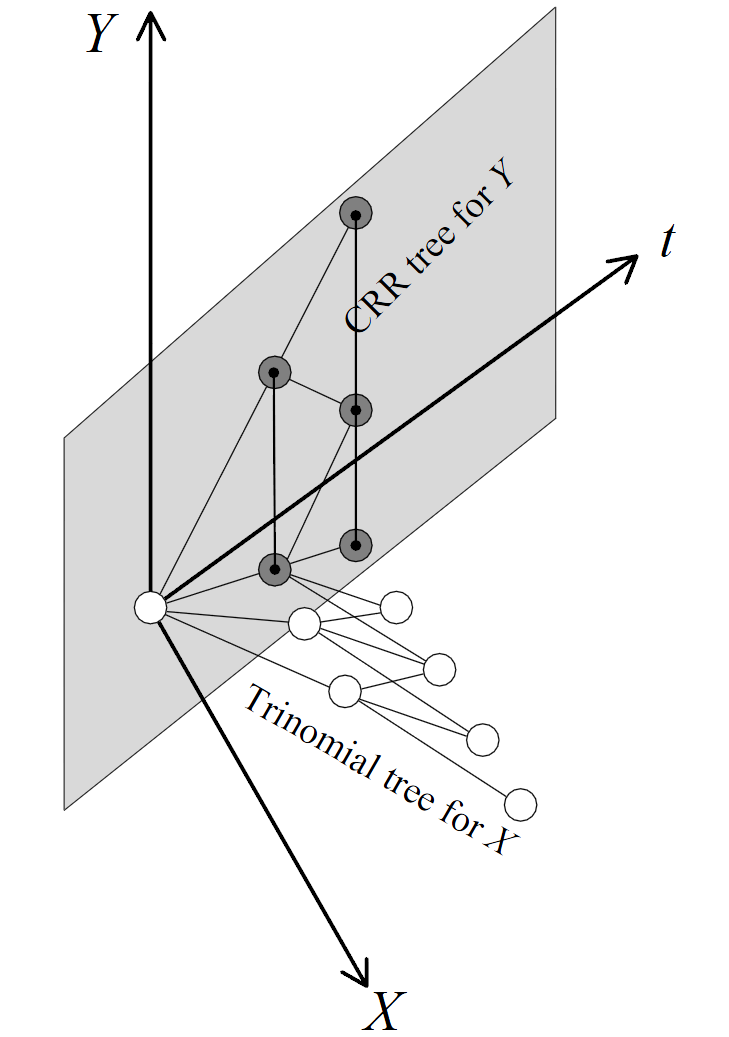 註：先建構出X tree，然後以X tree上的格子點當做基底，往Y方向長出X-Y tree
隨機過程X與Y之立體樹
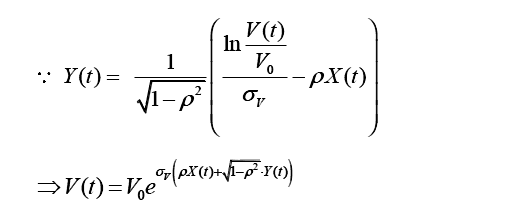 在建構完和X的Y樹狀結構後，可以透過上面介紹的公式，找出在每個格子點所對應的利率和資產，由此便可建出資產的立體樹。
隨機過程X與Y之立體樹
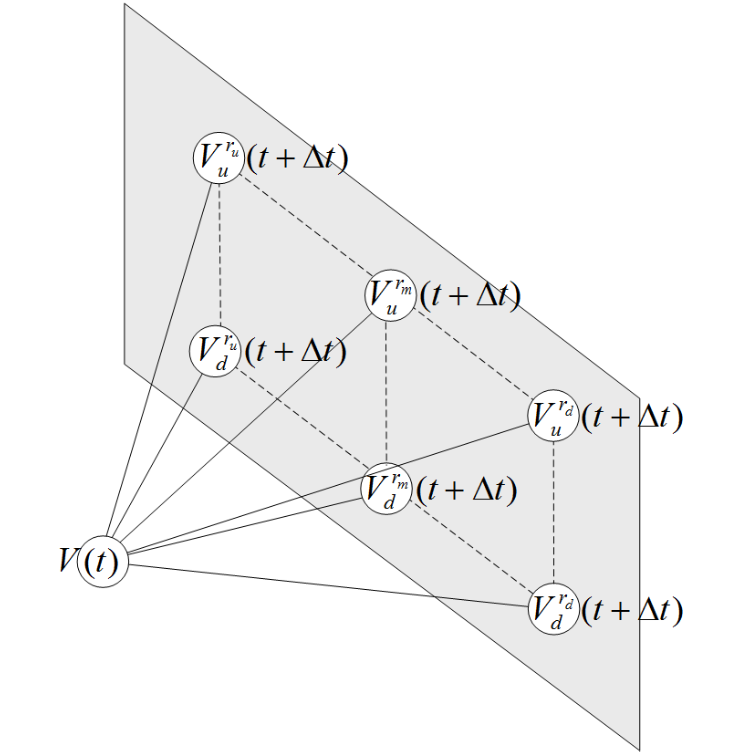